Recepción   y   Percepción,   factores   desencadenantes
de   Memoria   y   Razonamiento
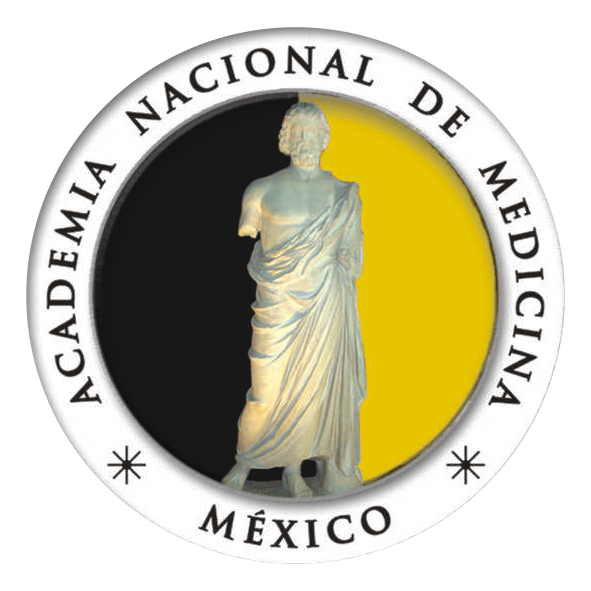 Dr. Armando Mansilla Olivares
ESTRUCTURA Y NEUROBIOQUÍMICA DE LA MEMORIA
S
M
H
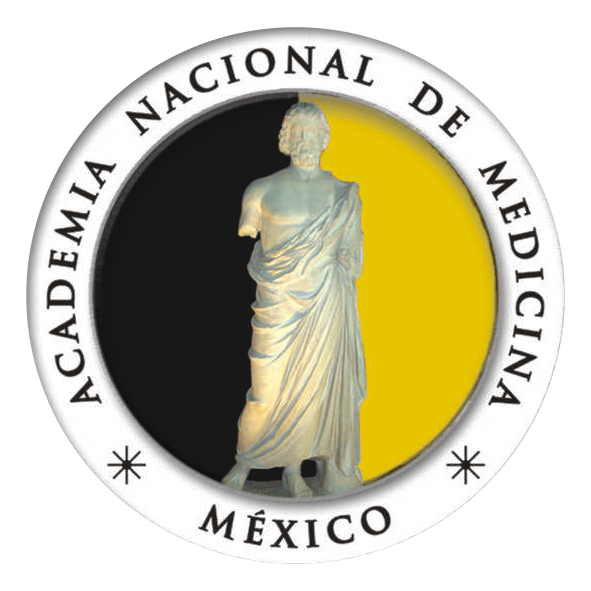 LOCALIZACIÓN
CORTEZA CEREBRAL
CA1
HIPOCAMPO
CA3
GIRO DENTADO
VV
VA
VT
VO
VG
SUBICULUM
ESTRUCTURA Y NEUROBIOQUÍMICA DE LA MEMORIA
Ca++
SEROTONINA
S
Ca++
C
Q
C
Q
NMDA
NMDA
N
N
N
N
T
T
T
T
L
L
L
L
CaM
Sinapsina I
Ca++
PK
CaM
CaCaM
CaCaM
Pi
PKCaM
Sinapsina I
Sinapsina I
Sinapsina I
Sinapsina I-P
Sinapsina I-P
Sinapsina I-P
VS
VS
VS
VS
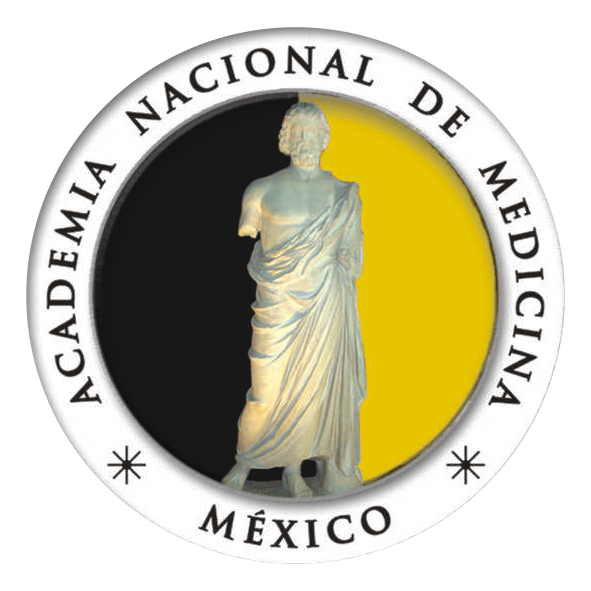 HABITUACIÓN                     (Depresión Homosináptica)
SEROTONINA
S
VS
VS
Ca++
Ca++
NEURONA PRESINÁPTICA
L
L
S
N
N
Ks
Ks
Ka
Ka
T
T
C
Q
NMDA
PKA-AMPc
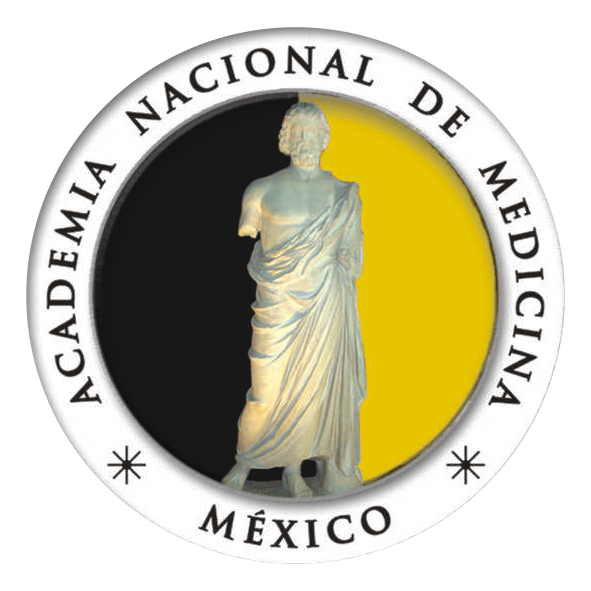 ESTRUCTURA Y NEUROBIOQUÍMICA DE LA MEMORIA
5-HT
SENSIBILIZACIÓN                                        (Facilitación Heterosináptica)
CaM
K+
Ca++
Ca++
PKC-AMPC
H
CaCaM
PK-CaCaM
IN
S2
Sinapsina I-P
FN
S1
vs
M
vs
vs
ESTRUCTURA Y NEUROBIOQUÍMICA DE LA MEMORIA
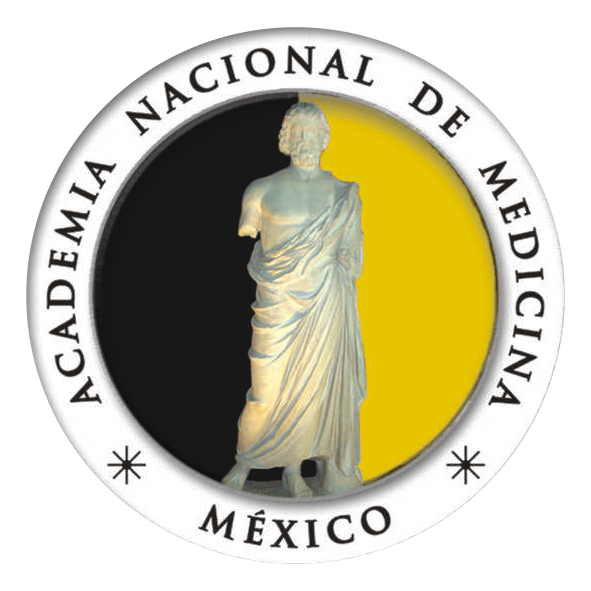 5HO-Triptamina          (5-HT)
RECEPTORES DE LA 5-HT (5-HTR) 5-HTR4 A-D
PKA-AMPC
PKC-AMPC
KS                           KA 

RETARDAN LA REPOLARIZACIÓN
PROLONGAN EL PA
ACTIVAN EL COMPLEJO CaCaM
KD

ACTIVA EL COMPLEJO CaCaM
RETARDAN LA IKD
ESTRUCTURA Y NEUROBIOQUÍMICA  DE LA MEMORIA
PKC
PKA
FACILITACIÓN A
CORTO PLAZO
FACILITACIÓN A
LARGO PLAZO
Ca++
Ca++
NEURONA PRESINÁPTICA
L
L
KD
KS          KA
S
N
N
STF
LTF
Ks
Ks
Ka
Ka
T
T
C
Q
NMDA
PKA-AMPc
PKC-AMPC
Kd
Kd
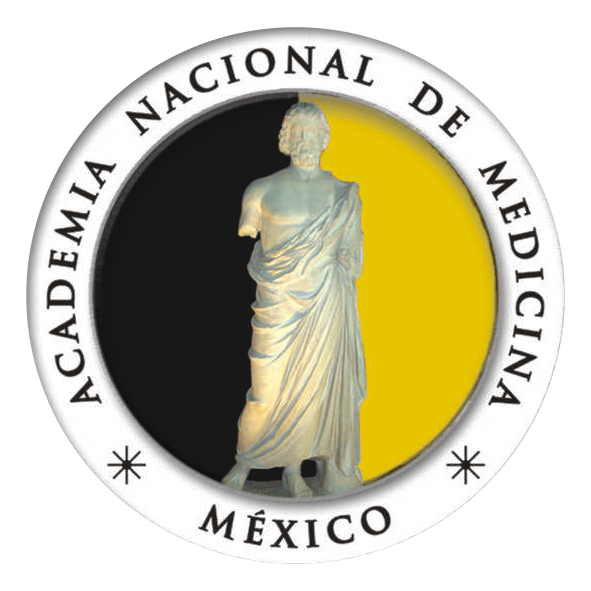 FACILITACIÓN
5-HT
CaM
K+
Ca++
Ca++
K+
K+
CaCaM
PK-CaCaM
Sinapsina I-P
vs
vs
vs
A D N
A D N
C R E B 1
C R E B 1
V
A
M A P K
V
T
O
F R K
G
S
C R E B 2
UR
UC
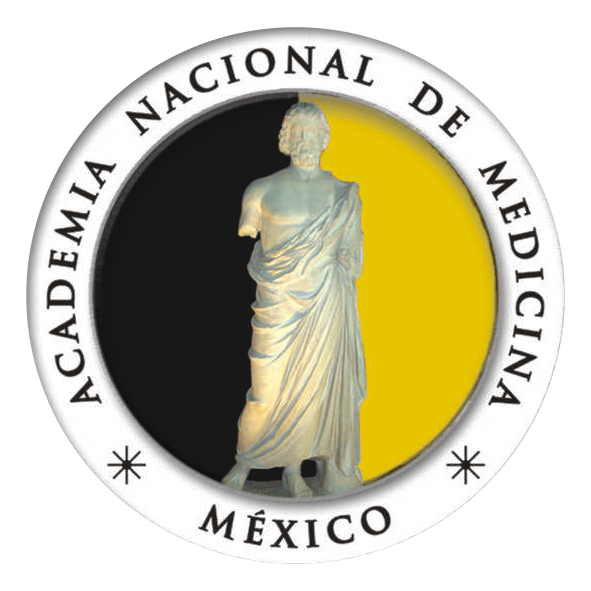 ESTRUCTURA Y NEUROBIOQUÍMICA DE LA MEMORIA
LTF                                                   (Facilitación Sináptica a Largo Plazo)
INICIACIÓN
S2
NF
S1
NI
NEURONA
AMPc
PKA-AMPc
RNAm
V
A
V
T
O
G
S
c-f o s
UR
UC
UC
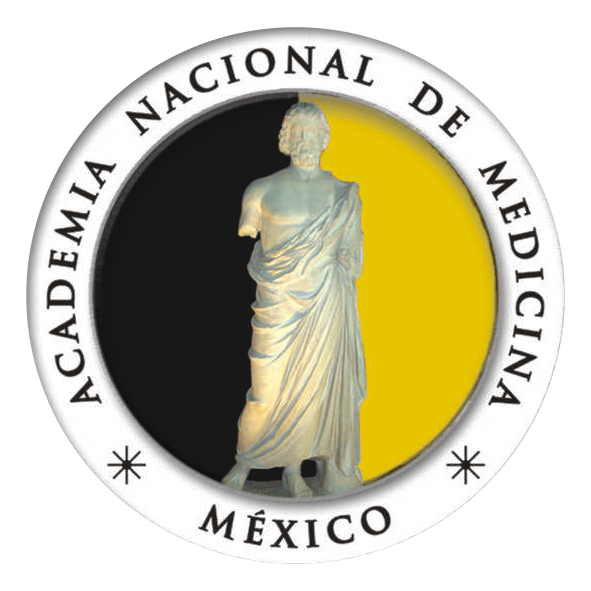 ESTRUCTURA Y NEUROBIOQUÍMICA DE LA MEMORIA
LTF                                                   (Facilitación Sináptica a Largo Plazo)
CONSOLIDACIÓN
S2
NF
S1
NI
NEURONA
AMPc
HO-CT Ubiquitina
MAPK
E R E
PKA-AMPc
c/EBP
RNAm
V
A
V
T
O
G
S
c/EBP
f o s
E R E
UC
UC
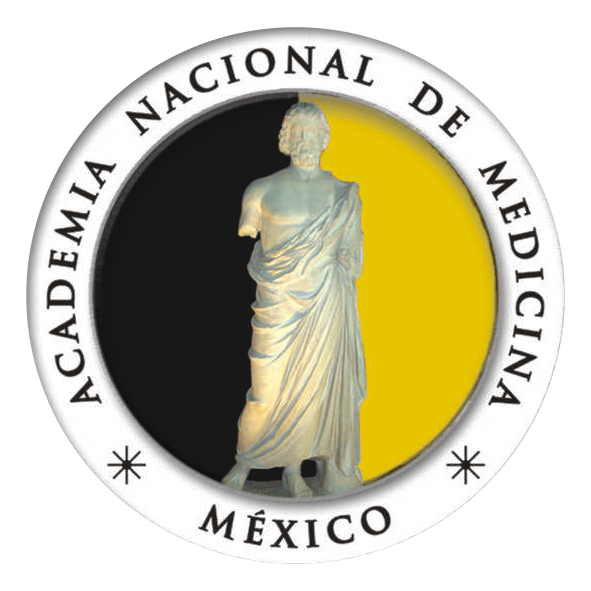 ESTRUCTURA Y NEUROBIOQUÍMICA DE LA MEMORIA
LTF                                                   (Facilitación Sináptica a Largo Plazo)
ESTABILIZACIÓN
S2
NF
S1
NI
NEURONA
AMPc
NCAMTM
EXTERNALIZACIÓN
INTERNALIZACIÓN
PKA-AMPc
MAPK
ESTRUCTURA Y NEUROBIOQUÍMICA DE LA MEMORIA
LTF
LTP
MISMO GRUPO
DISTINTOS GRUPOS
NO ASOCIATIVO
ASOCIATIVO
PKC-AMPc y PKA-AMPc
PKII-CaCaM
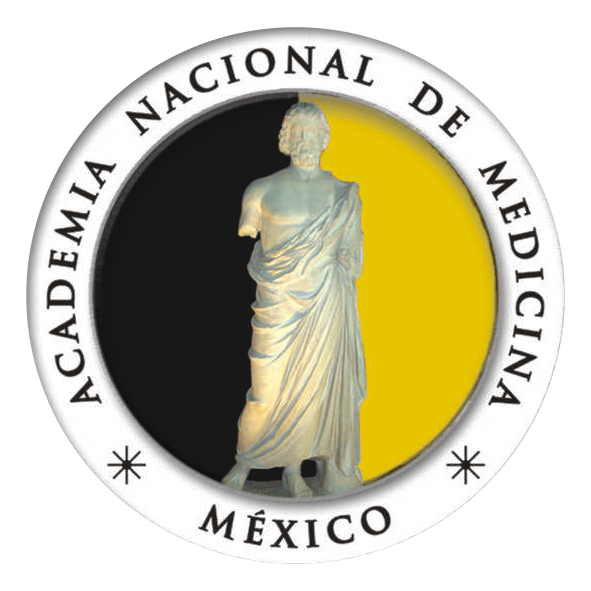 POTENCIACIÓN A LARGO PLAZO (LTP)
NEURONA PRESINÁPTICA
Mg++
Mg++
Mg++
Mg++
Mg++
Mg++
Mg++
Mg++
Mg++
Mg++
Mg++
Mg++
Mg++
Mg++
E
Ka
Ks
C
Q
NMDA
Ca++
Ca++
PKA-AMPc
L
N
N
L
T
T
Ks
Ka
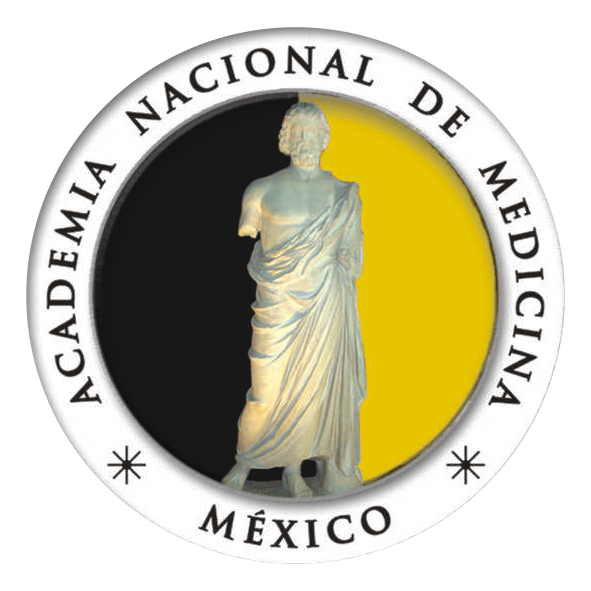 COOPERATIVIDAD ASOCIATIVIDAD ESPECIFICIDAD
Glu
NO
IP3
Ca++
CaM
+
IP
Ca++
Ca++
PKC-cAMP
Kd
Kd
Pi
CaCaM
PKII-CaCaM-P
PKII-CaCaM
LIBERACIÓN DE NT
ESTRUCTURA Y NEUROBIOQUÍMICA DE LA MEMORIA
Tre286
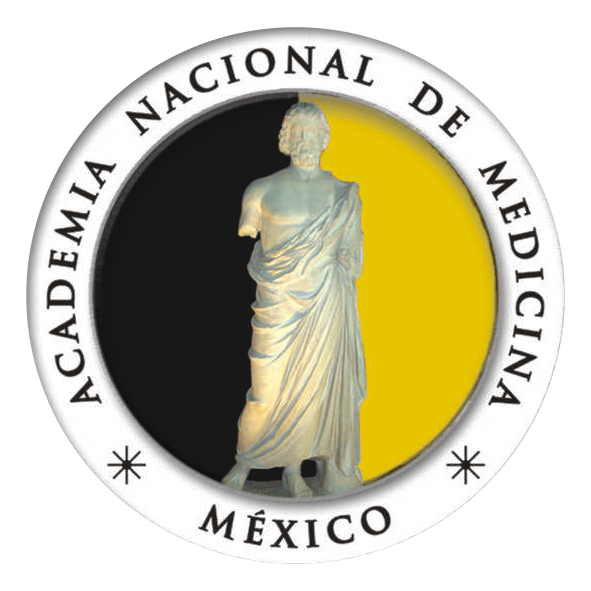 POTENCIACIÓN A LARGO PLAZO (LTP)
PKII-CaCaM
R
C
PEST
HINGE
Ser627
mGluR1
S2
S2
NF
NF
NI
NI
S1
S1
VA
VO
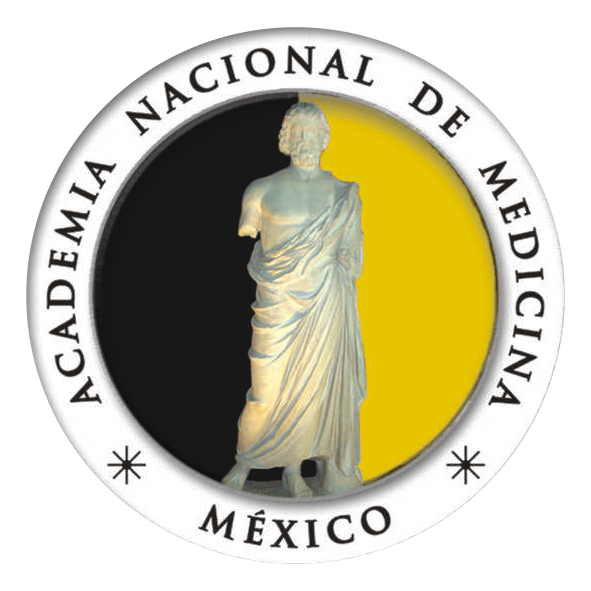 S2
ESTRUCTURA Y NEUROBIOQUÍMICA DE LA MEMORIA
NF
NI
S1
VV
CORTEZA CEREBRAL
CA1
HIPOCAMPO
CA3
Recepción   y   Percepción,   factores   desencadenantes
de   Memoria   y   Razonamiento
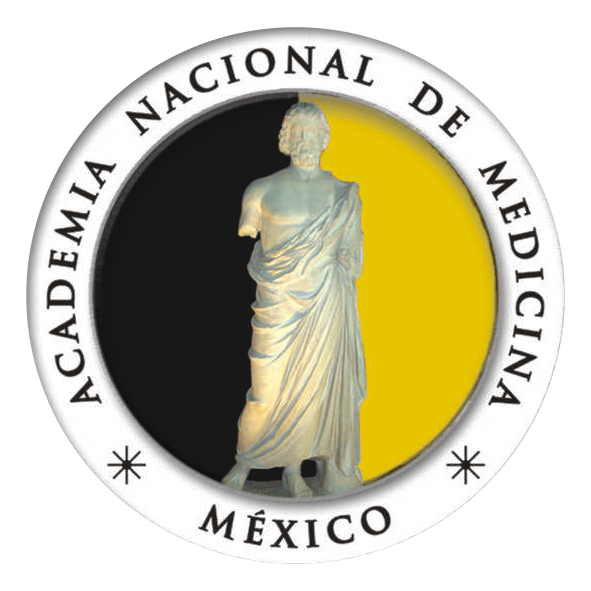 Dr. Armando Mansilla Olivares